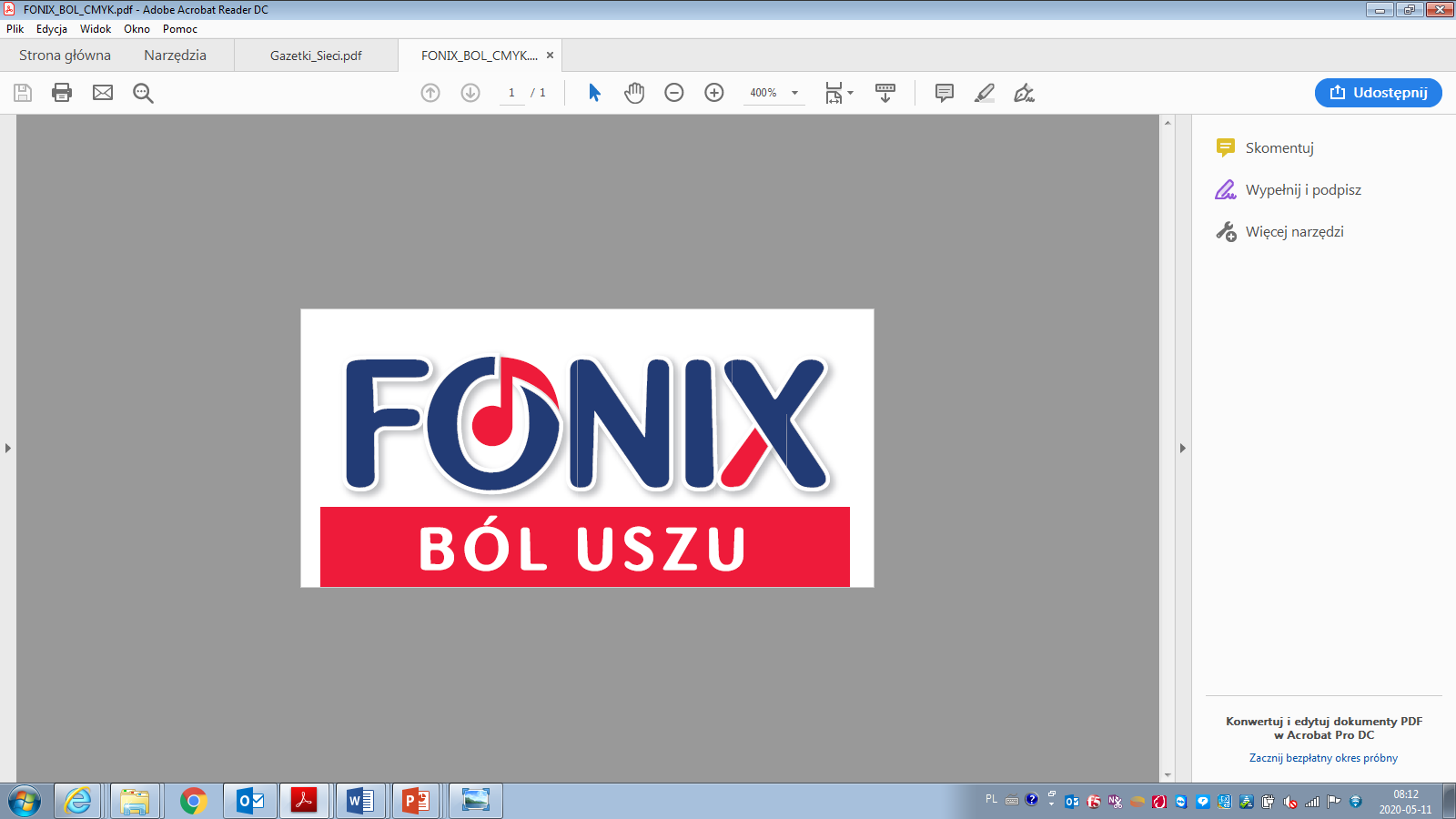 działanie
kompleksowe
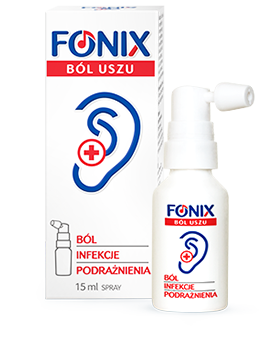 FONIX BÓL USZU PIERWSZA POMOC W WALCE Z BÓLEM I INFEKCJĄ USZU 




FONIX BÓL USZU to  skuteczne rozwiązanie na ból, infekcje, podrożenie.  Wyrób medyczny FONIX BÓL USZU to połączenie  9 składników działających kompleksowo. Łagodzi ból, podrażnienie i może zapobiec rozwojowi infekcji ucha zewnętrznego. FONIX BÓL USZU może być już  stosowany dla dzieci powyżej 3 roku życia  i dorosłych. 
Bezpieczny i skuteczny 
Łatwy w użyciu –wygodna forma spray’u
Nie zawiera substancji konserwujących 
Dostępne wielkości opakowań: 15 ml
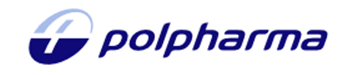 FON/088/05-2020
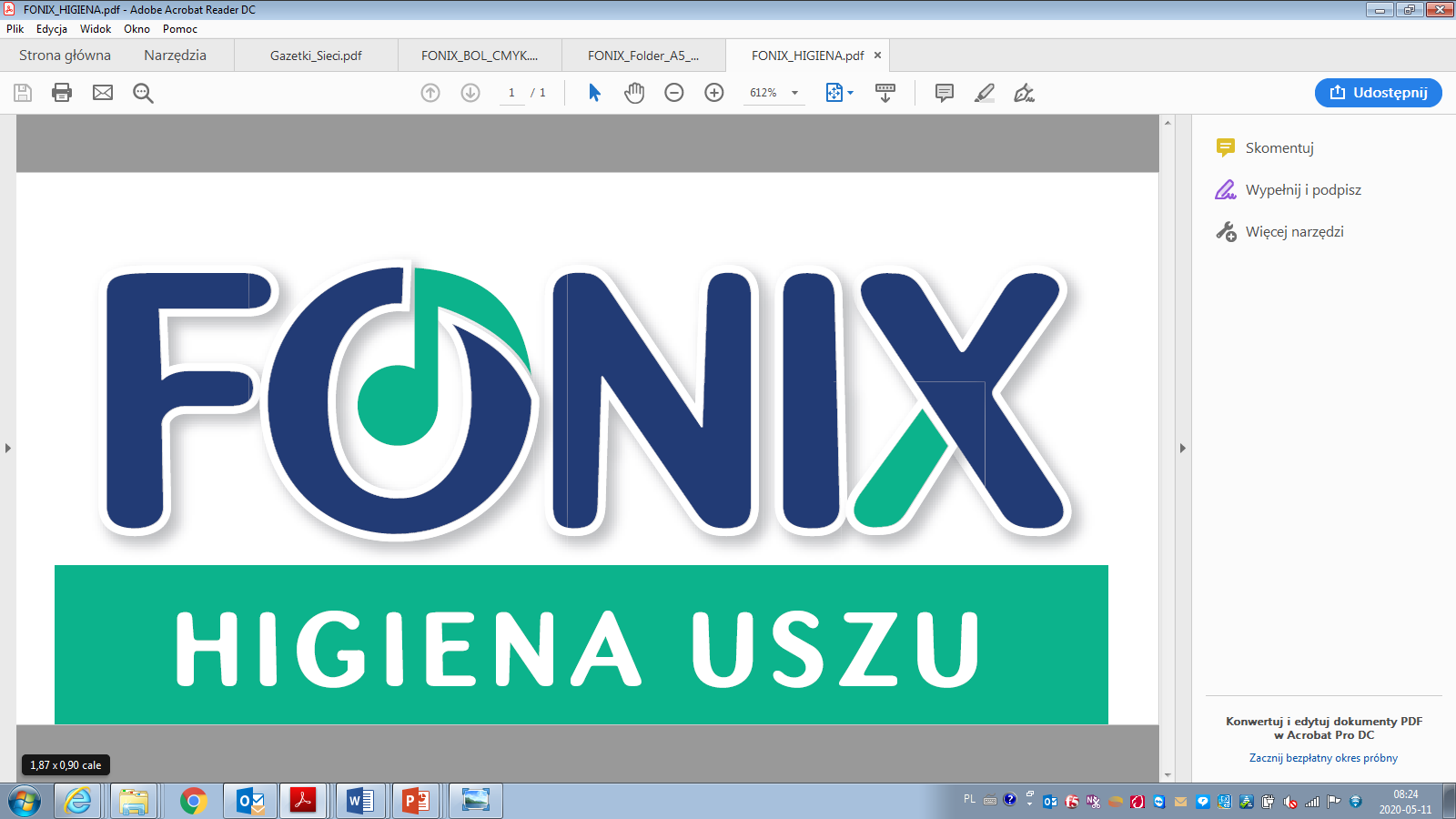 w codziennej
higienie uszu
FONIX HIGIENA USZU SKUTECZNOŚĆ POTWIERDZONA KLINICZNE 


FONIX HIGIENA USZU  to skuteczny  produkt do higieny uszu, a jego skuteczność została potwierdzona w badaniu klinicznym*. Wyrób medyczny FONIX HIGIENA USZU to unikalna kompozycja 3 naturalnych składników (w tym opatentowany Olivaxol).  Rozpuszcza i usuwa nadmiar woskowiny redukując dyskomfort oraz poprawiając słyszenie. FONIX HIGIENA USZU może być już  stosowany dla niemowląt powyżej 3 miesiąca życia, dzieci  i dorosłych.
Bezpieczny i skuteczny 
Łatwy w użyciu –wygodna forma spray’u
Nie zawiera substancji konserwujących 
Dostępne wielkości opakowań: 30 ml

*Oron Y et al. Cerumen removal: comparison of cerumenolytic agents and effect on cognition among the elderly. Arch Gerontol Geriatr. 2011; 52(2):228-32.
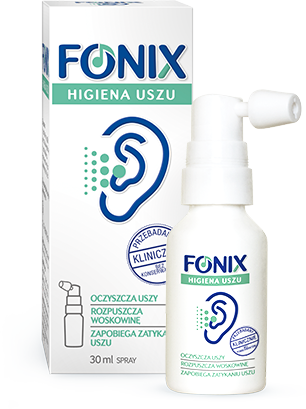 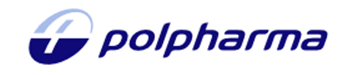 FON/088/05-2020